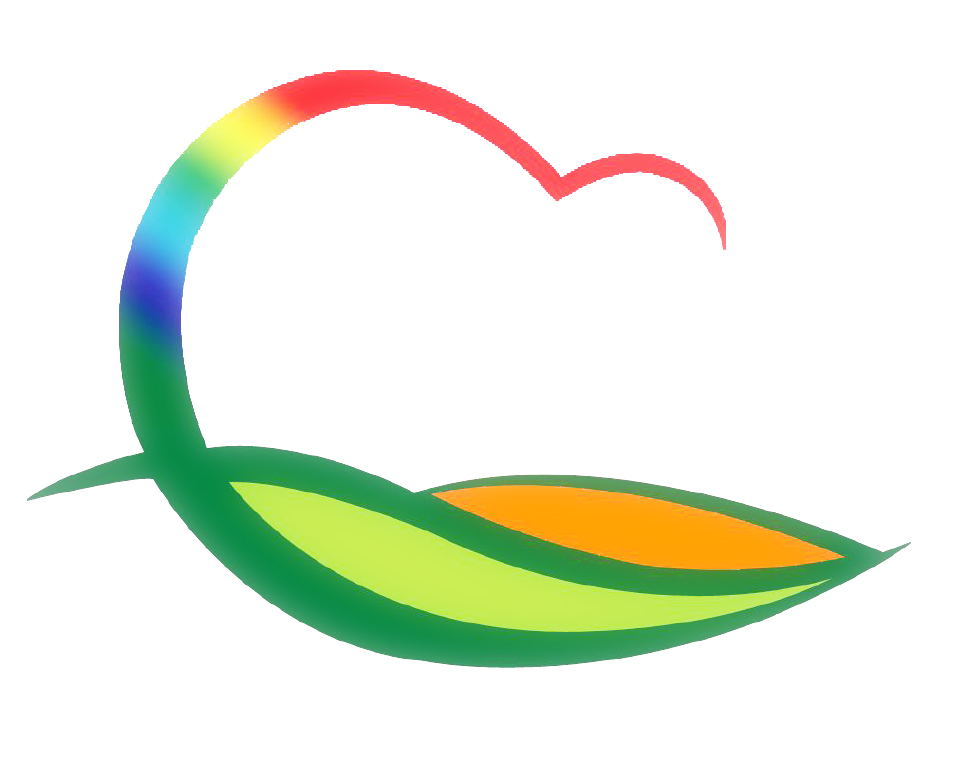 도 시 건 축 과
[Speaker Notes: 먼저, 지금의 옥천입니다.]
6-1. 중앙로 가로환경 정비사업(2차분)
 위       치 : 로타리~농협 군지부/일화식당( L=146m)
 사  업  량 : 아스콘덧씌우기 -1,948㎡                보도블럭교체 -841 ㎡
 사  업  비 : 133백만원
 내       용 : 아스콘표층 절삭 후 덧씌우기 및 보도블럭 교체
6-2. 양산면 봉곡리 마을회관 신축 사업 추진
 위       치 : 양산면 봉곡리 415-1
 기       간 : 2014. 8. ~ 12.
 예  산  액 : 100백만원
 추진 내용 : 보조금 교부결정 및 입찰 대행 의뢰
6-3. 동정리~영동역간 지하차도개설공사
위      치 : 영동군 영동읍 동정리~계산리(영동역)
사 업  량 :  L=165m (통로박스 L=84m,  U-TYPE  L=81m)
사 업  비 : 15,700백만원
시 공 사  
     - ㈜ 호반건설 (70%)  : 광주광역시 남구 소재
     - ㈜ 대신건설산업 (30%) : 청주시 상당구 소재
사업기간 : 2013년 8월5일 ~ 2015년 8월4일
내      용 : BOX구간  터파기
6-4. 군계획도로  개설사업 추진
                                                                                 (단위 : 백만원)
6-5. 2014년 문화디자인 프로젝트사업 추진
 사업 대상 : 황간버스터미널 및 황간역 연계
 사업 예산 : 200백만원(국비 100, 군비 100)
 지원 내용 : 문화적 공간조성 및 문화프로그램 운영
 기       간 : 2014. 8월중
 추진 내용 : 추진위원회 구성 및 사업실행계획 확정
6-6. 2014년 농촌주택개량 및 빈집정비사업 추진
 기       간 : 2014. 8월중
 사  업  량 
    - 주택개량 : 30동(1년거치 19년상환, 동당 6천만원내)
    - 빈집정비 : 5동(동당 70만원)
 추진 내용
    - 주택개량 : 22동 공사중(현재까지 8동완료)
    - 빈집정비 : 1동 철거예정(현재까지 4동완료)